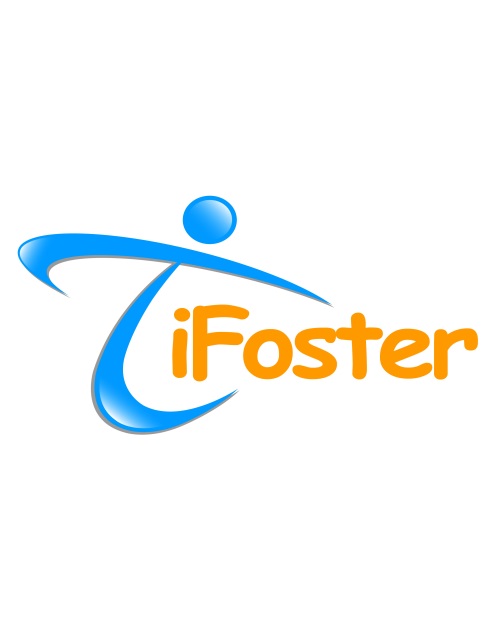 FREE Smartphonesfor Foster YouthiFoster-LifeLine Program
June 12, 2017
PROGRAM OFFERING
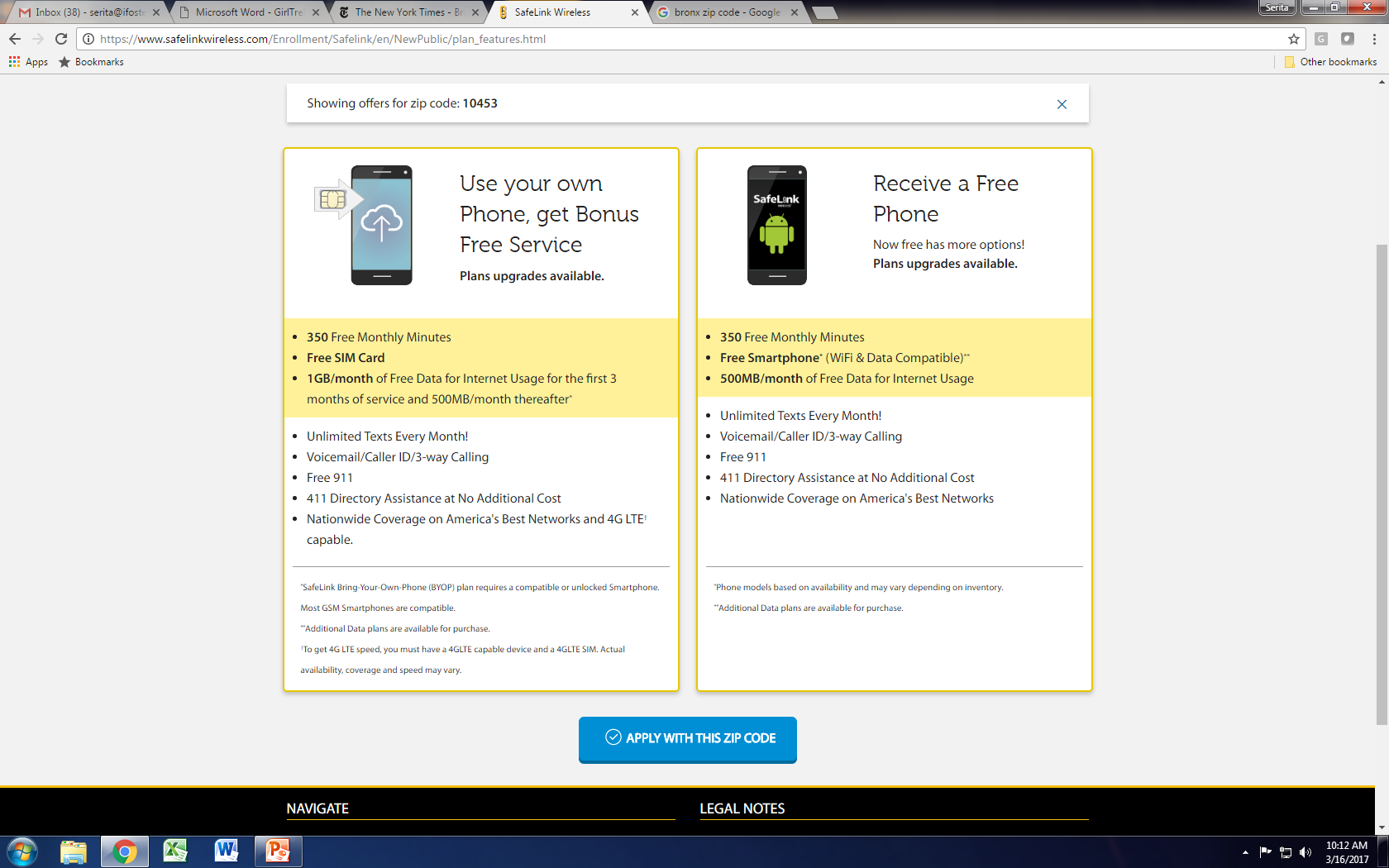 PROGRAM OFFERING
Program is part of LifeLine under Federal Communications Commission (FCC) Since 1985, the Lifeline program has provided a discount on phone service for qualifying low-income consumers to ensure that all Americans have the opportunities and security that phone service brings, including being able to connect to jobs, family and emergency services. Lifeline is part of the Universal Service Fund. The Lifeline program is available to eligible low-income consumers in every state, territory, commonwealth, and on Tribal lands.

Two Carrier Options: Sprint/Assurance Wireless  or TracFone/SafeLink (only carrier where you bring your own phone)

Eligibility: 18 or olderCurrently on MediCaidNo one else in their household has a LifeLine service (cell or LAN or broadband)

Household:This is tricky for Foster Youth who may live in multi-household situations (i.e. group homes, dorms, roommates). iFoster will ensure applications are properly completed to ensure approval. One issue still under negotiations is the max number of LifeLine services to a multi-household situation (currently at 10).
Step-by-Step Sign Up Process
FAQ’s
What if I loose my phone? 
	If your phone is lost or stolen, it unfortunately cannot be 	replaced 
2. What if I don’t have a Medicaid number? 
	If you don’t know your Medicaid number, call Stephon at iFoster 	(855)936-7837
3. What if I already have an free phone? 
	If you have already applied for the phone, you cannot apply 	again. 
4. How long does it take to get a phone? 
	It takes approximately 10 days after your application has been 	processed. 
5. Where can I find updates about my phone? 
	You can find them in your client messages in your iFoster 	account. 
6. How long is my phone service provided? 
	You have your phone for 12 months, and need to requalify 	once a year (you will receive a text reminding you to do this)